ỦY BAN NHÂN DÂN HUYỆN AN LÃO
TRƯỜNG TIỂU HỌC TRƯỜNG SƠN
TOÁN 3 
CHỦ ĐỀ 11: CÁC SỐ ĐẾN 100 000
BÀI 61:LÀM TRÒN CÁC SỐ ĐẾN HÀNG NGHÌN, CHỤC NGHÌN
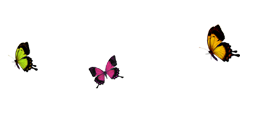 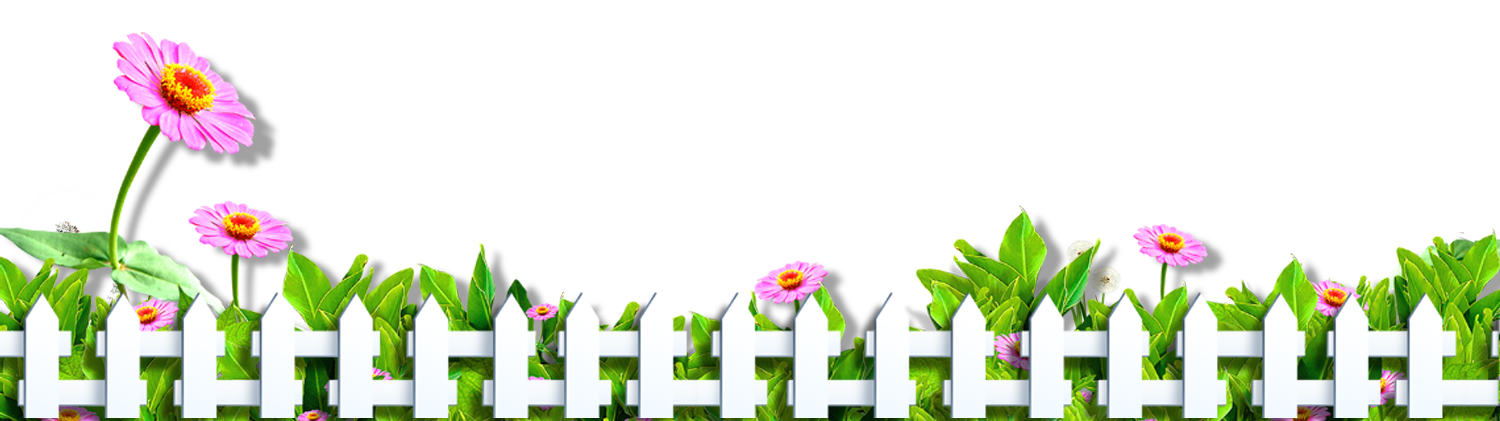 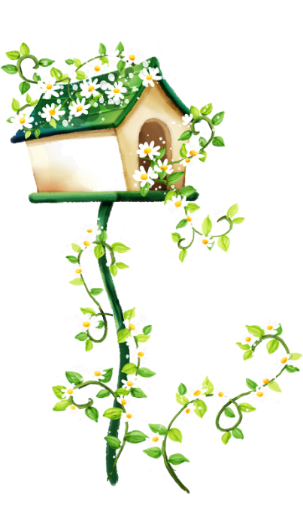 GV: Phạm Thị Thủy
Năm học: 2022 - 2023
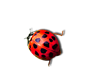 Toán
Bài 61:LÀM TRÒN CÁC SỐ ĐẾN HÀNG NGHÌN, CHỤC NGHÌN
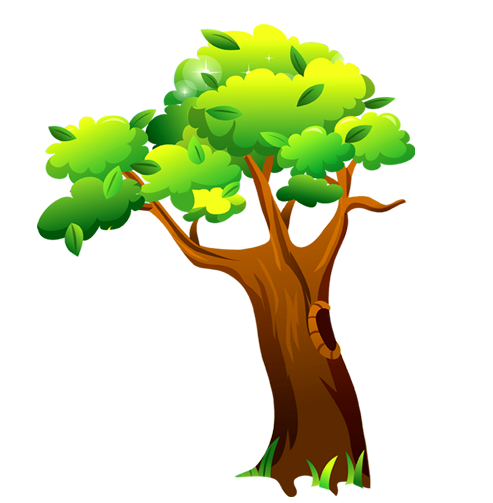 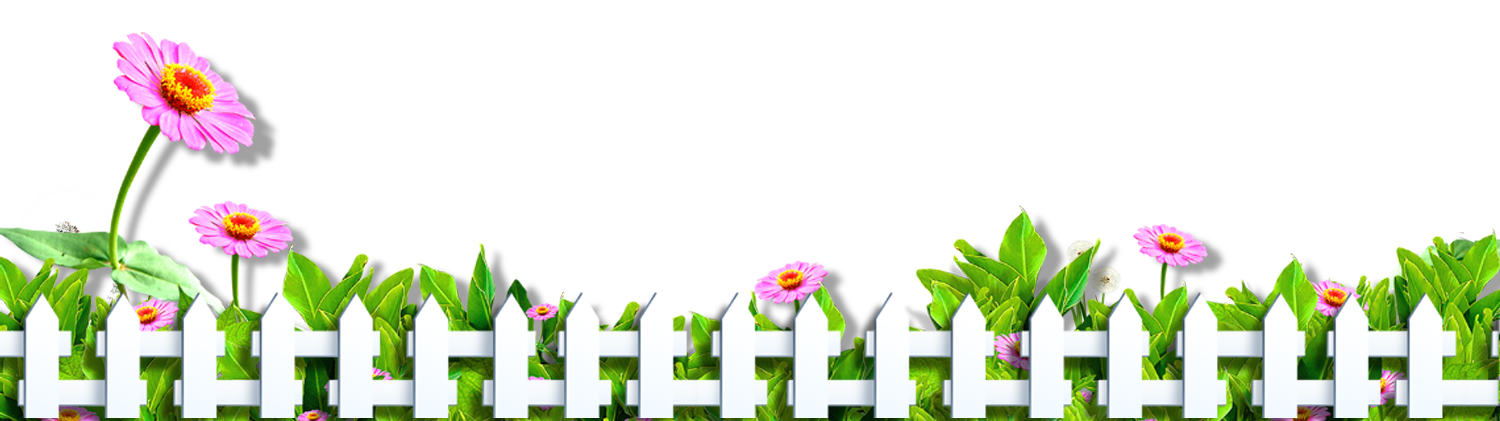 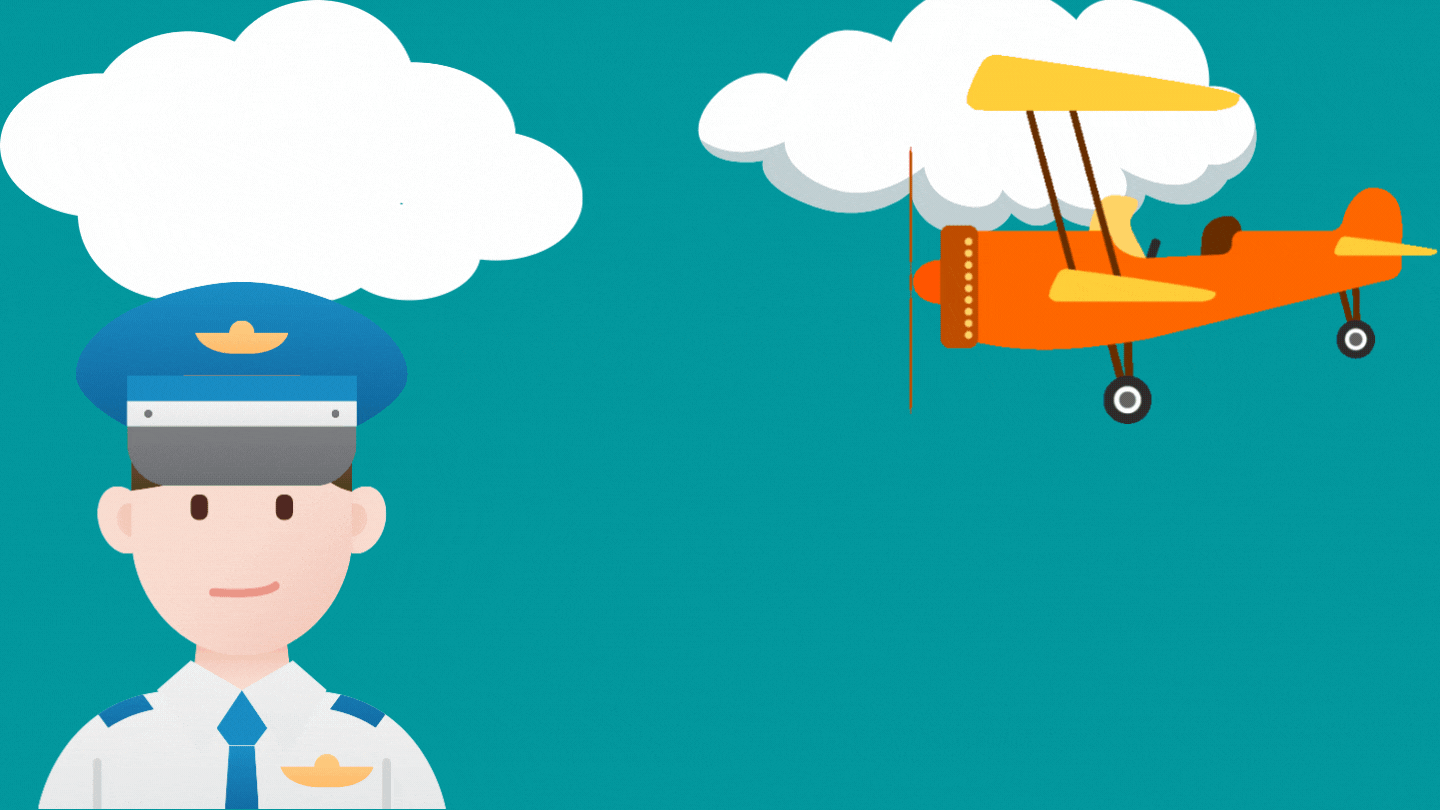 Số giờ bay của chú là 11 678 giờ. Cô giáo đã làm tròn để nhớ!
KHÁM PHÁ
*Khi làm tròn số đến hàng nghìn, ta so sánh chữ số hàng trăm với 5.
+ Nếu chữ số hàng trăm bé hơn 5 thì làm tròn xuống.
vì 2 < 5
- VD: 11 204
11 000
làm tròn xuống
+ Nếu chữ số hàng trăm lớn hơn hoặc bằng 5 thì làm tròn lên.
vì 6 > 5
12 000
- VD: 11 678
làm tròn lên
vì 5 =5
12 000
- VD: 11 515
làm tròn lên
Kết luận
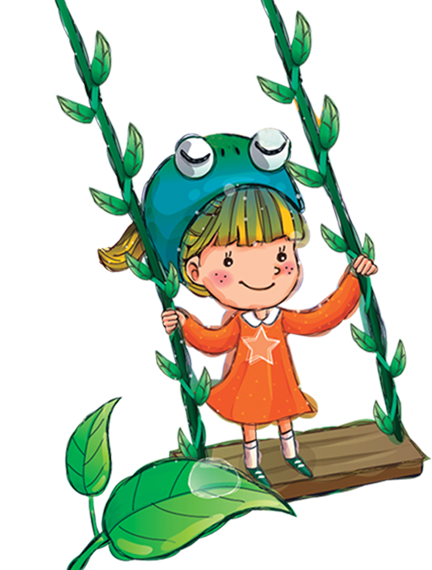 *Khi làm tròn số đến hàng nghìn, ta so sánh chữ số hàng trăm với 5. Nếu chữ số hàng trăm bé hơn 5 thì làm tròn xuống, còn lại thì làm tròn lên.
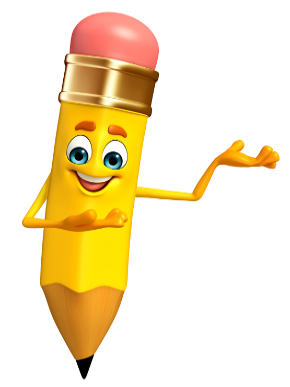 KHÁM PHÁ
vì 1 < 5
11 678
10 000
làm tròn xuống
*Khi làm tròn số đến hàng chục nghìn, ta so sánh chữ số hàng trăm với 5.
vì  7 > 5
17 051
20 000
làm tròn lên
vì 5 = 5
15 001
20 000
làm tròn lên
*Khi làm tròn số đến hàng chục nghìn, ta so sánh chữ số hàng nghìn với 5. Nếu chữ số hàng nghìn bé hơn 5 thì làm tròn xuống, còn lại thì làm tròn lên.
LUYỆN TẬP
Bài 1:
a) Làm tròn các số 65 341; 10 501; 9 805 đến hàng nghìn.
b) Làm tròn các số 82 134; 55 712; 46 000 đến hàng chục nghìn.
vì 2 < 5
82 134
80 000
vì 3 < 5
65 341
làm tròn xuống
65 000
làm tròn xuống
vì 5 = 5
vì 5 = 5
55 712
60 000
11 000
10 501
làm tròn lên
làm tròn lên
vì 6 > 5
vì 8 > 5
9 805
50 000
10 000
46 000
làm tròn lên
làm tròn lên
LUYỆN TẬP
Bài 2:Một gia đình thu hoạch được 13 787 kg cà phê. Hỏi nếu làm tròn số đến hàng nghìn, ta nói gia đình đó thu hoạch được khoảng bao nhiêu ki-lô-gam cà phê?
Bài giải
Nếu làm tròn số đến hàng nghìn, gia đình đó thu hoạch được số ki-lô-gam cà phê là:
vì 7 > 5
14 000 (kg)
13 787
làm tròn lên
Đáp số: 14 000 kg cà phê
VẬN DỤNG,
TRẢI NGHIỆM
TRÒ CHƠI: 
AI NHANH – AI ĐÚNG
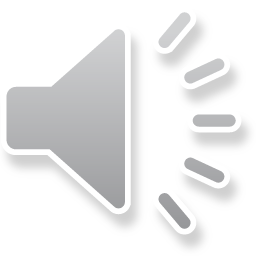 Câu 1. Số dân của một huyện là 71 839. Trong bài báo, cô phóng viên đã làm tròn số dân của huyện đó đến hàng chục nghìn. Hỏi số dân đã làm tròn đến hàng chục nghìn là số nào?
A. 75 000
B. 80 000
C. 72 000
C. 72 000
D. 70 000
Câu 2. Một vệ tinh bay ở độ cao cách mặt đất 35 786 km. Nam cho rằng vệ tinh cách mặt đất khoảng 40 000 km. Vậy Nam đã làm tròn số đến hàng nào?
C. Hàng chục nghìn
A. Hàng trăm
B. Hàng nghìn
C. Hàng chục nghìn
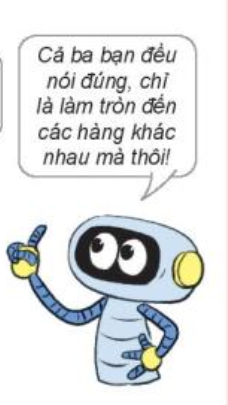 Câu 3. Một vệ tinh bay ở độ cao cách mặt đất 35 786 km. Hùng cho rằng vệ tinh cách mặt đất khoảng 35 800 km. Vậy Hùng đã làm tròn số đến hàng nào?
A. Hàng trăm
A. Hàng trăm
B. Hàng nghìn
C. Hàng chục nghìn
D. 70 000
Câu 4. Một vệ tinh bay ở độ cao cách mặt đất 35 786 km. Mai đã làm tròn số chỉ độ cao đó đến hàng nghìn. Hỏi Mai đã làm tròn đến hàng chục nghìn là số nào ?
B. 36 000
A. 35 800
B. 36 000
C. 40 000
Câu 6. Trường hợp vệ tinh bay ở độ cao cách mặt đất 35 425 km. Khi làm tròn số chỉ độ cao đó đến hàng chục nghìn, em được số nào ?
B. 36 400
C. 40 000
C. 40 000
A. 35 000
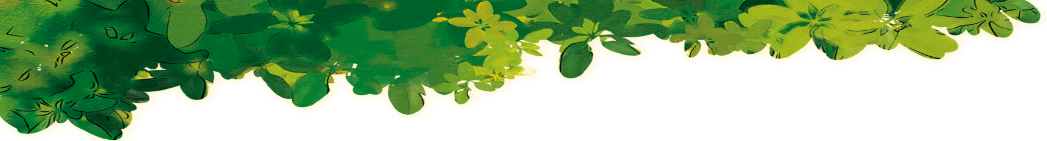 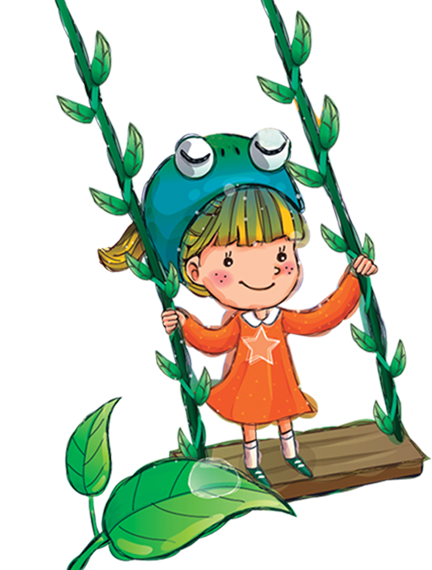 Xin chào và tạm biệt các em!
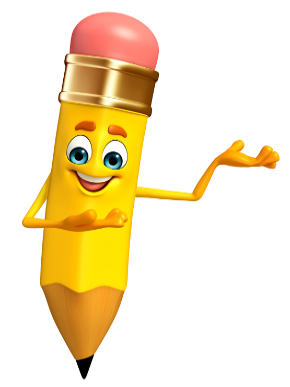